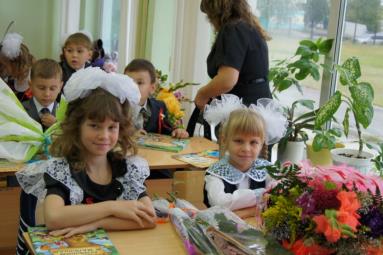 Обидина Полина
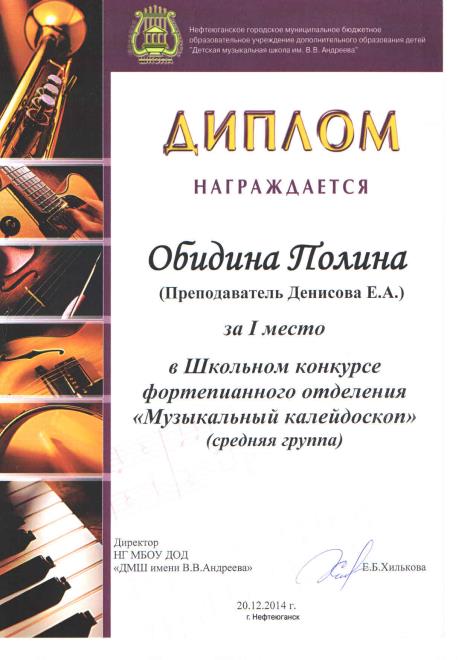 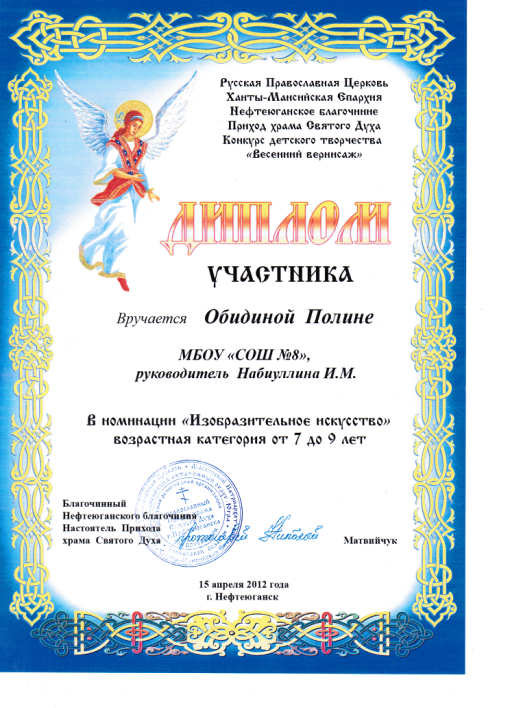